Bonjour!
mardi, le trois décembre
Travail de cloche
Que veut dire alliance? Pourquoi est Christine boulversée quand elle découvre qu’elle a perdu la sienne?
Bonjour!
mardi, le trois décembre
« The French Laundry » n’est ni française ni une lingerie, mais les repas là sont très chers.
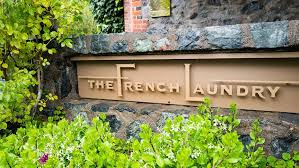 Lisons!
Billet de sortie
À votre avis, qui a enlevé Christine?